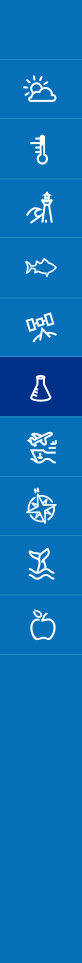 IRA Data Assimilation Consortium Funding Opportunity
NOAA-OAR-WPO-2024-2007893
DA Consortium: 1-2 University teams to train students, postdocs in DA advances
DA Consortium Funding Opportunity (IRA funding)
University community team to:
Train students/postdocs
Include 20% for MSI support
Collaborate with NOAA Labs/EMC/EPIC, JCSDA, UK-Transatlantic Data Academy
$15M for data assimilation over 3 years
$7M for DA Consortium
$8M for NOAA staff

Goals
Support training of DA experts 
Advance DA science and innovation
Build a diverse network of DA experts
Support a University team to work with NOAA

Aligns with Science Advisory Board’s Priorities for Weather Research recommendations
Vestibulum congue
NOAA staff at PSL, GSL, EMC
Partner with DA Consortium
In-kind to JCSDA
Advance UFS DA
Transatlantic Data Academy: UK-Met Office University affiliates partner with DA Consortium
Vestibulum congue
Vestibulum congue
Data Assimilation
Vestibulum congue
JCSDA
5